Μηχάνημα Hawley
Δ. Χαλαζωνίτης
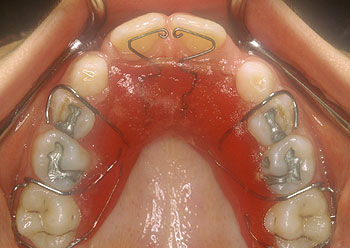 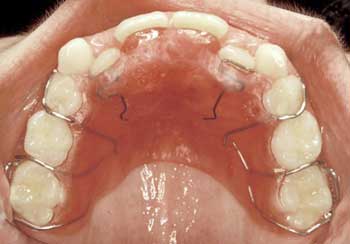 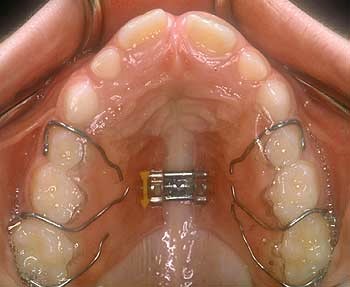 Προστομιακό Τόξο
Άγκιστρο Adams
Άγκιστρο Adams
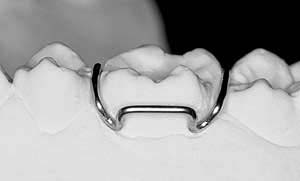 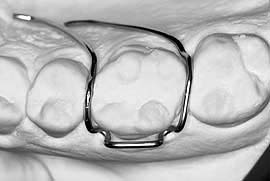 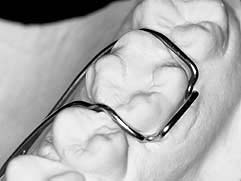 [Speaker Notes: Αγκύλες, γέφυρα.]
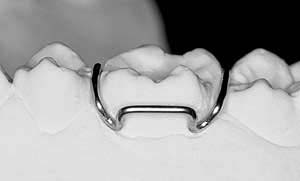 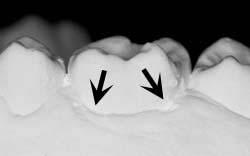 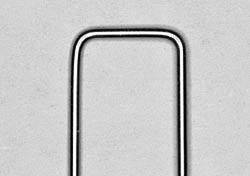 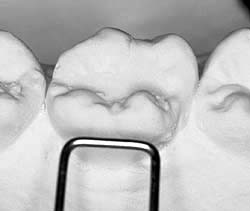 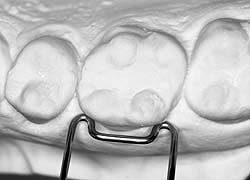 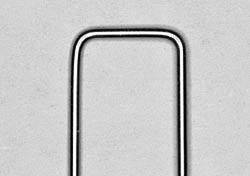 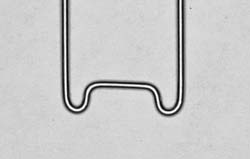 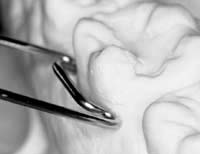 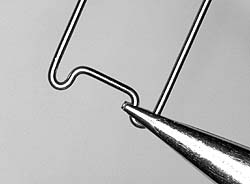 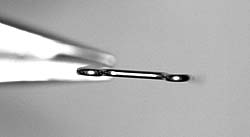 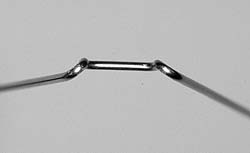 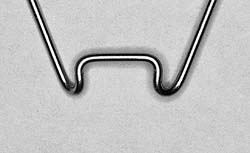 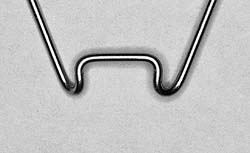 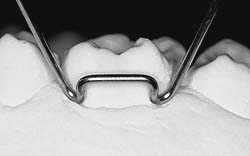 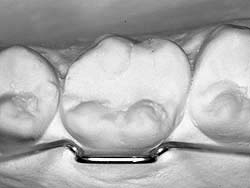 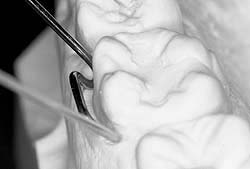 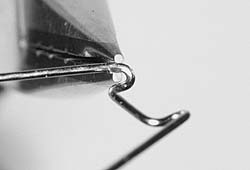 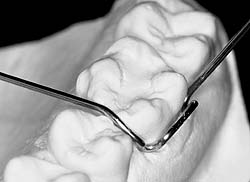 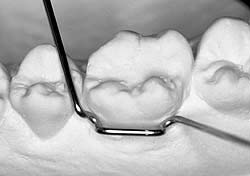 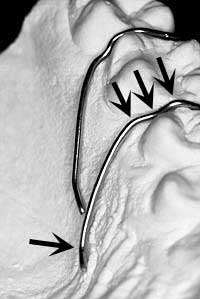 Άγκιστρο Adams – Συνήθη σφάλματα
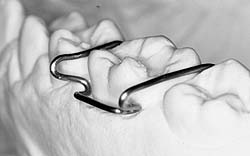 [Speaker Notes: Έντονοι ‘αγκώνες’, αγκύλες που δεν ακουμπάνε στο δόντι αλλά είναι παράλληλες με την παρειακή επιφάνεια, φαρδιές αγκύλες, μεγάλη απόσταση μεταξύ αγκυλών.]
Άγκιστρο Adams – Συνήθη σφάλματα
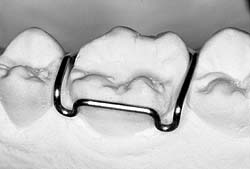 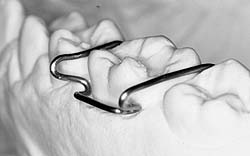 [Speaker Notes: Έντονοι ‘αγκώνες’, αγκύλες που δεν ακουμπάνε στο δόντι αλλά είναι παράλληλες με την παρειακή επιφάνεια, φαρδιές αγκύλες, μεγάλη απόσταση μεταξύ αγκυλών.]
Άγκιστρο Adams – Συνήθη σφάλματα
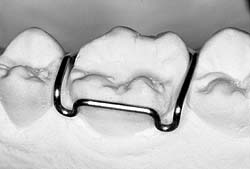 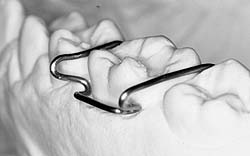 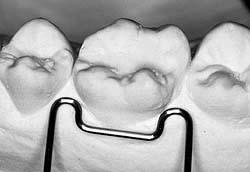 [Speaker Notes: Έντονοι ‘αγκώνες’, αγκύλες που δεν ακουμπάνε στο δόντι αλλά είναι παράλληλες με την παρειακή επιφάνεια, φαρδιές αγκύλες, μεγάλη απόσταση μεταξύ αγκυλών.]
Άγκιστρο Adams – Συνήθη σφάλματα
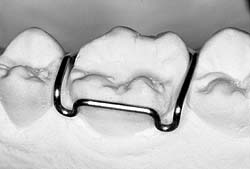 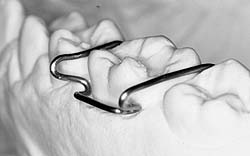 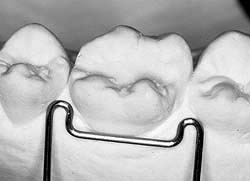 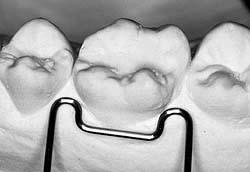 [Speaker Notes: Έντονοι ‘αγκώνες’, αγκύλες που δεν ακουμπάνε στο δόντι αλλά είναι παράλληλες με την παρειακή επιφάνεια, φαρδιές αγκύλες, μεγάλη απόσταση μεταξύ αγκυλών.]
Προστομιακό τόξο
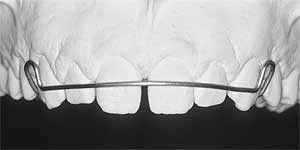 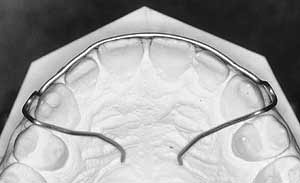 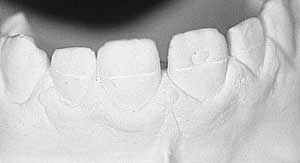 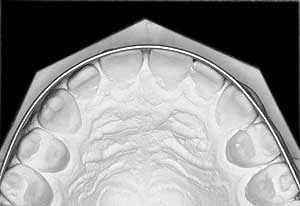 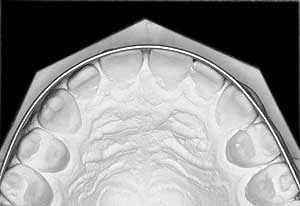 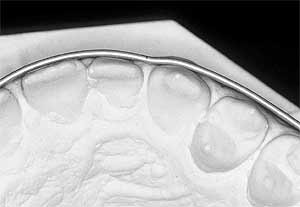 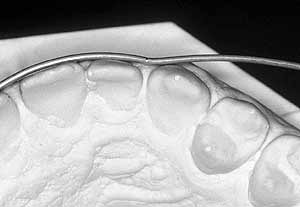 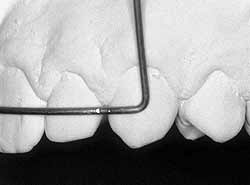 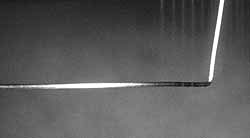 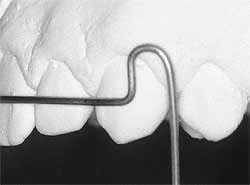 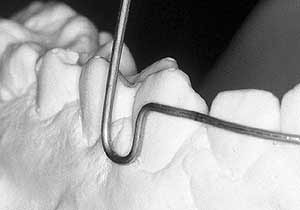 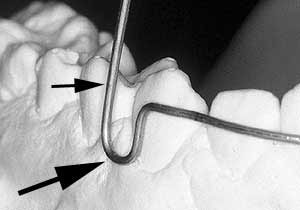 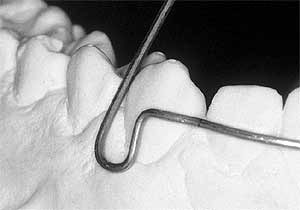 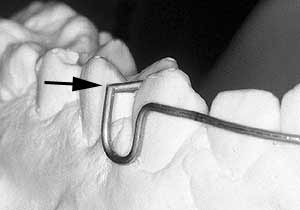 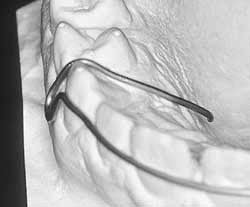 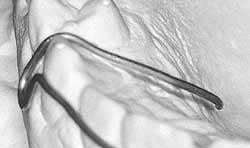 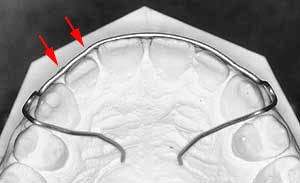